সবাইকে শুভেচ্ছা
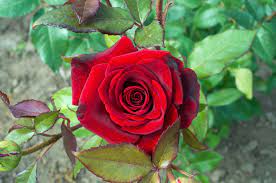 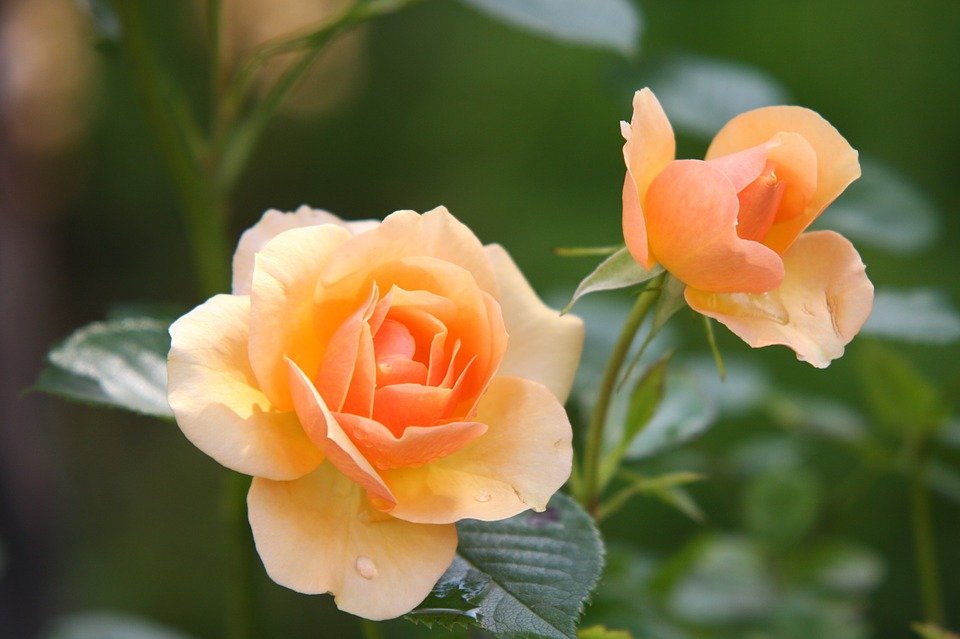 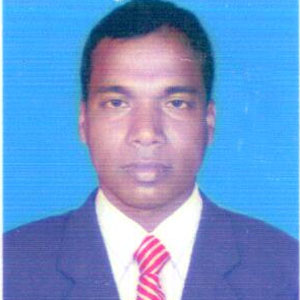 শিক্ষক পরিচিতি
নামঃ মোঃ আকতার হোসেন
পদবীঃ অধ্যক্ষ
কালীগঞ্জ টেকনিক্যাল এন্ড বিজনেস ম্যানেজমেন্ট কলেজ
দেবীগঞ্জ, পঞ্চগড়।
মোবাইলঃ ০১৭১৬৭১৪৪৯৯।
E-MAIL:mdaktarhossan1976@gmail.com
পাঠ পরিচিতি
বিষয়ঃ অর্থনীতি
অধ্যায়ঃ প্রথম।
সময়ঃ ১০.০০ -১০.৪৫
তারিখঃ ২৬-১০-২০২১ইং।
এগুলি কিসের ছবি
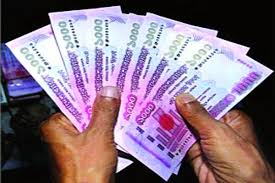 ছবিটির মাধ্যমে কি বুঝানো হয়েছে ?
আজকের পাঠ
অর্থনীতিঃ
 (অর্থনীতির মৌলিক  ধারনা নিয়ে আলোচনা করা)।
শিখন ফলঃ
এই পাঠ শেষে শিক্ষার্থীরা…………
অর্থনীতির জনককে চিনতে পারবে।
অর্থনীতির সংজ্ঞা বলতে পারবে।
অর্থনীতি নিয়ে আলোচনা করতে পারবে।
করোনা কালীন অর্থনীতির  অবস্থা  কেমন ছিল জানতে পারবে।
ছবি দেখে মিলিয়ে নাও।
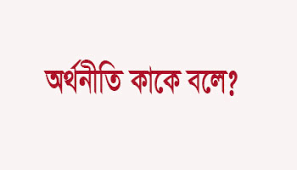 অর্থনীতি মানুষের অসীম অভাব ও বিকল্প ব্যবহার যোগ্য সীমিত সম্পদের সম্পর্ক বিষক মানব আচরন নিয়ে আলোচনা করাকে অর্থনীতি বলে।
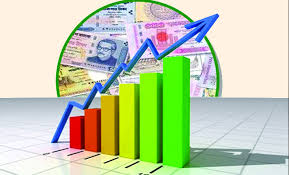 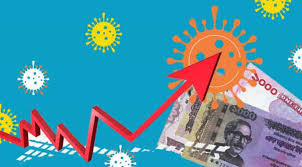 সামাজিক দুরত্ব মেনে অর্থনৈতিক কার্যক্রমঃ
একক কাজ
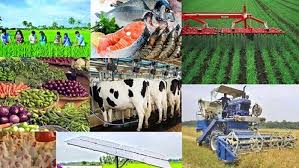 মুল্যায়ণ
অর্থনীতির জনক কে?
অর্থনীতি কি?
করোনা কালে অর্থনীতি কেমন ছিল?
বাড়ীর কাজ
* অর্থনীতি কাকে বলে।
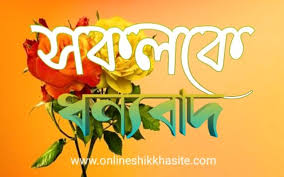